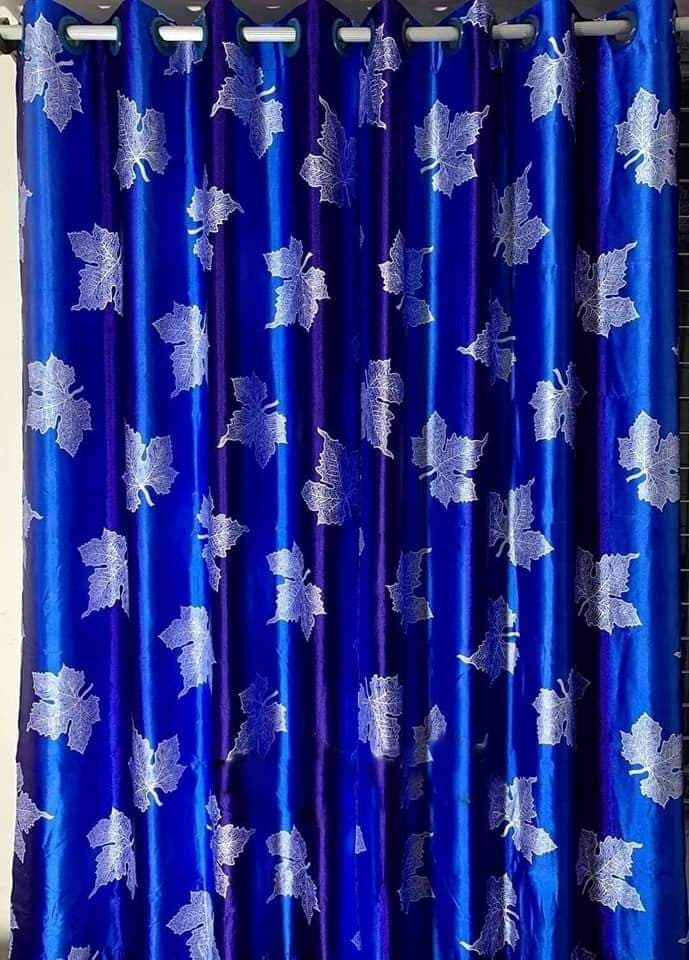 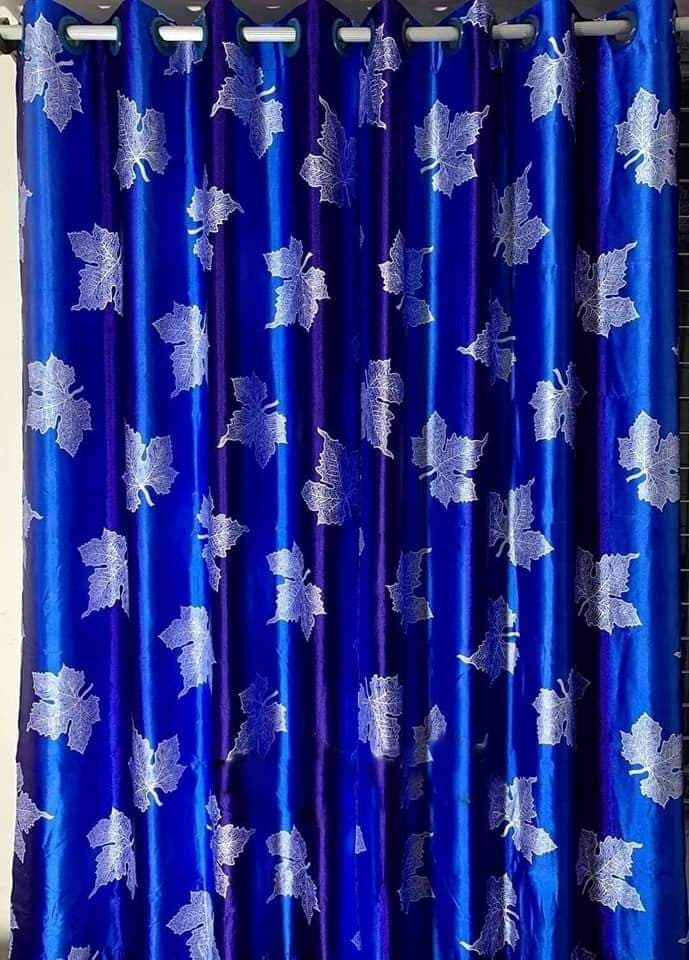 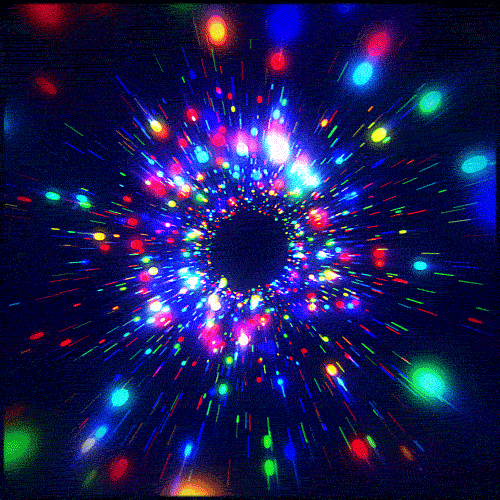 নূর আহমাদ, সহকারী শিক্ষক, চারিয়াকান্দা উচ্চ বিদ্যালয়, ধোবাউড়া-ময়মনসিংহ, মোবাইল-০১৯১৫২৯৯০৪৪।
শিক্ষক পরিচিতি
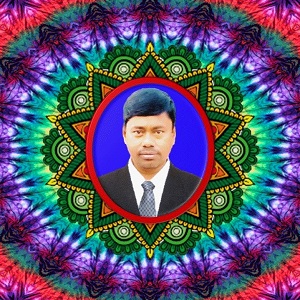 নূর আহমাদ
সহকারী শিক্ষক
চারিয়াকান্দা উচ্চ বিদ্যালয়
ধোবাউড়া-ময়মনসিংহ।
মোবাইলঃ ০১৯১৫-২৯৯০৪৪
জিমেইলঃ nurnafis75@gmail.com
নূর আহমাদ, সহকারী শিক্ষক, চারিয়াকান্দা উচ্চ বিদ্যালয়, ধোবাউড়া-ময়মনসিংহ, মোবাইল-০১৯১৫২৯৯০৪৪।
পাঠ পরিচিতি
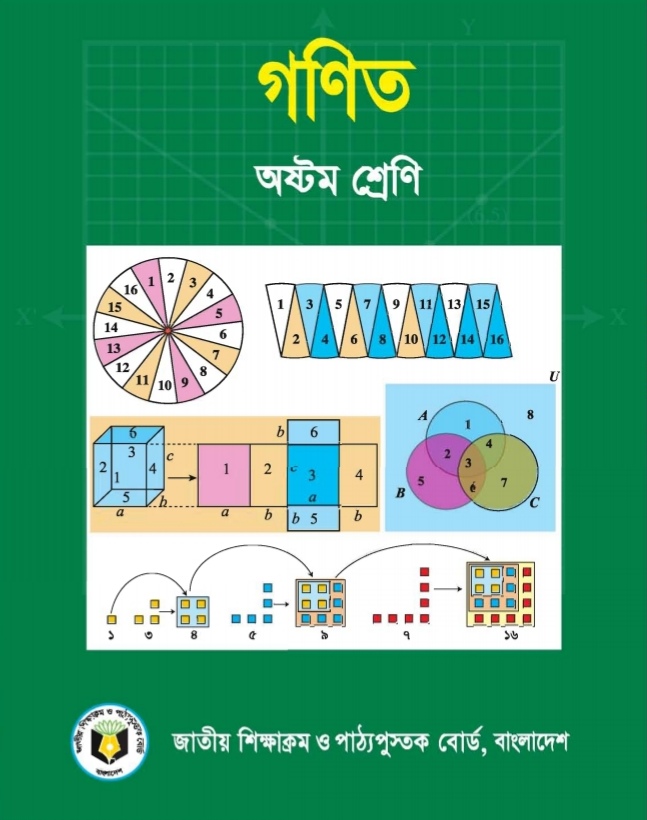 শ্রেণিঃ ৮ম
    বিষয়ঃ গণিত
    অধ্যায়ঃ ৩য়
    সাধারণ পাঠঃ পরিমাপ
    সময়ঃ ৫০ মিনিট
নূর আহমাদ, সহকারী শিক্ষক, চারিয়াকান্দা উচ্চ বিদ্যালয়, ধোবাউড়া-ময়মনসিংহ, মোবাইল-০১৯১৫২৯৯০৪৪।
এসো আমরা ছবিগুলো দেখি
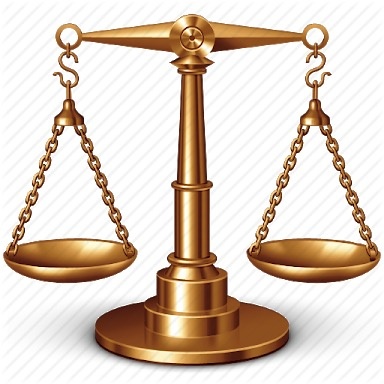 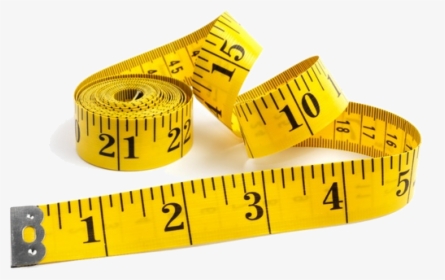 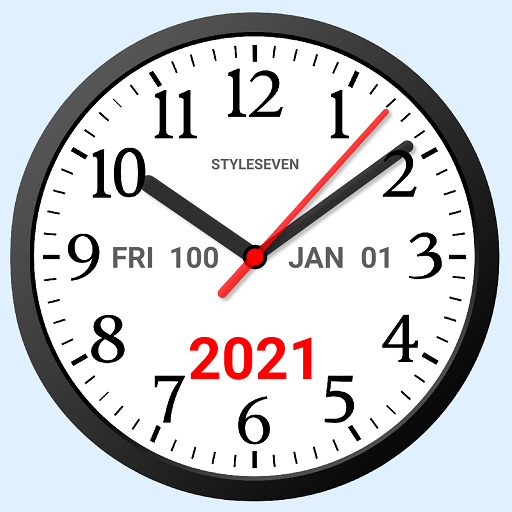 নিক্তি
গজ ফিতা
ঘড়ি
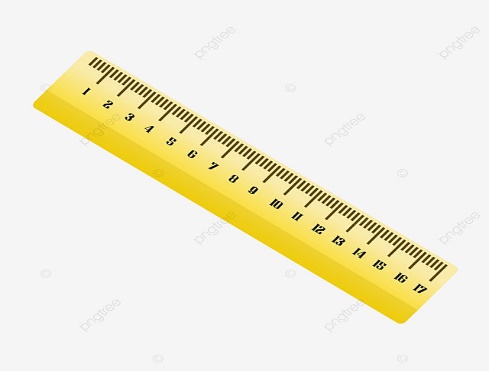 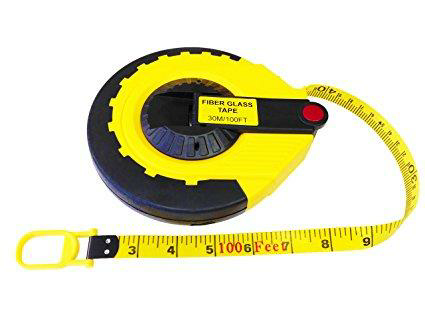 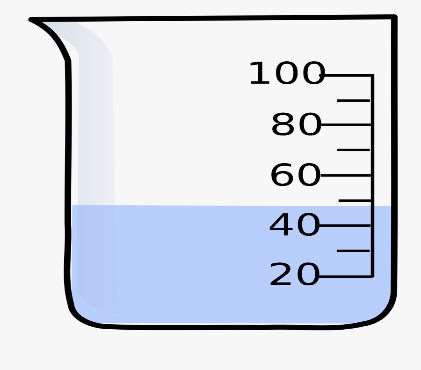 স্কেল
মাপ চোঙ্গ
গজ ফিতা
এ সব যন্ত্রপাতি দ্বারা কি কাজ করা হয়?
পরিমাপ
নূর আহমাদ, সহকারী শিক্ষক, চারিয়াকান্দা উচ্চ বিদ্যালয়, ধোবাউড়া-ময়মনসিংহ, মোবাইল-০১৯১৫২৯৯০৪৪।
পাঠ শিরোনাম
আজকের পাঠ-
ক্ষেত্রফল পরিমাপ
নূর আহমাদ, সহকারী শিক্ষক, চারিয়াকান্দা উচ্চ বিদ্যালয়, ধোবাউড়া-ময়মনসিংহ, মোবাইল-০১৯১৫২৯৯০৪৪।
শিখন ফল
আজকের পাঠ শেষে শিক্ষার্থীরা- 
পরিমাপ কাকে বলে তা বলতে পারবে।
বিভিন্ন ক্ষেত্রের ক্ষেত্রফল সম্পর্কিত সূত্র বলতে পারবে।
ক্ষেত্রফল সম্পর্কিত বিভিন্ন সমস্যা সমাধান করতে পারবে।
নূর আহমাদ, সহকারী শিক্ষক, চারিয়াকান্দা উচ্চ বিদ্যালয়, ধোবাউড়া-ময়মনসিংহ, মোবাইল-০১৯১৫২৯৯০৪৪।
ক্ষেত্রফল পরিমাপের সূত্র
আয়তক্ষেত্র
বর্গক্ষেত্র
ত্রিভুজক্ষেত্র
নূর আহমাদ, সহকারী শিক্ষক, চারিয়াকান্দা উচ্চ বিদ্যালয়, ধোবাউড়া-ময়মনসিংহ, মোবাইল-০১৯১৫২৯৯০৪৪।
আয়তক্ষেত্রের ক্ষত্রফল নির্ণয়ঃ
মনে করি, একটি আয়তাকার বাগানের দৈর্ঘ্য ৫০ মিটার এবং প্রস্থ ৩০ মিটার।
∴ বাগানটির ক্ষেত্রফল = (দৈর্ঘ্য  প্রস্থ) বর্গ একক
		      = (৫০  ৩০) বর্গমিটার 
		      = ১৫০০ বর্গমিটার

∴ বাগানটির পরিসীমা = ২  (দৈর্ঘ্য  প্রস্থ) মিটার
		        = ২  (৫০ + ৩০) মিটার
		        =  ২  ৮০ মিটার
		        = ১৬০ মিটার
আয়তক্ষেত্র
নূর আহমাদ, সহকারী শিক্ষক, চারিয়াকান্দা উচ্চ বিদ্যালয়, ধোবাউড়া-ময়মনসিংহ, মোবাইল-০১৯১৫২৯৯০৪৪।
বর্গক্ষেত্রের ক্ষত্রফল নির্ণয়ঃ
বর্গক্ষেত্র
নূর আহমাদ, সহকারী শিক্ষক, চারিয়াকান্দা উচ্চ বিদ্যালয়, ধোবাউড়া-ময়মনসিংহ, মোবাইল-০১৯১৫২৯৯০৪৪।
ত্রিভূজ ক্ষেত্রের ক্ষত্রফল নির্ণয়ঃ
উচ্চতা 
 ৮ সেমি
অতিভূজ ১০ সেমি
ভূমি ৬ সেমি
একটি সমকোণী ত্রিভূজ
নূর আহমাদ, সহকারী শিক্ষক, চারিয়াকান্দা উচ্চ বিদ্যালয়, ধোবাউড়া-ময়মনসিংহ, মোবাইল-০১৯১৫২৯৯০৪৪।
একক কাজ
সময়ঃ ৫মিনিট
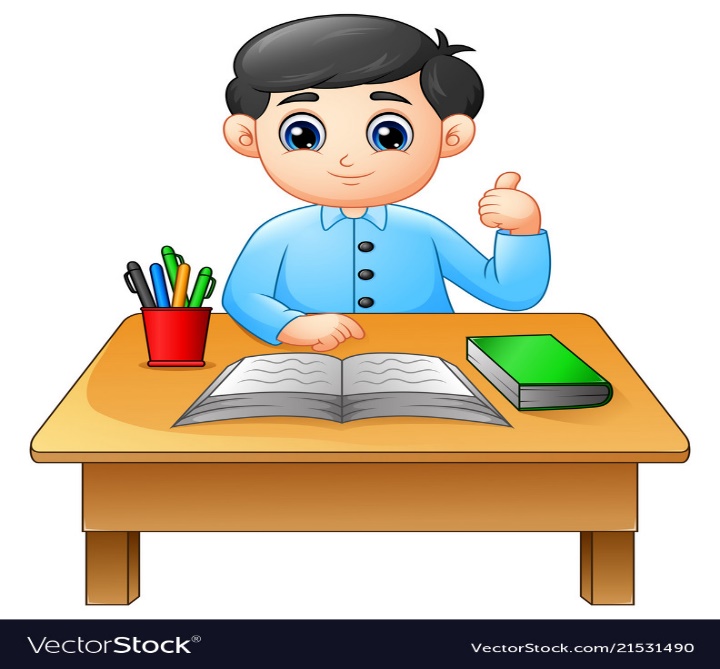 স্কেল দিয়ে তোমার গণিত বইয়ের দৈর্ঘ্য ও প্রস্থ সেন্টিমিটার এককে মেপে এর ক্ষেত্রফল নির্ণয় কর।
নূর আহমাদ, সহকারী শিক্ষক, চারিয়াকান্দা উচ্চ বিদ্যালয়, ধোবাউড়া-ময়মনসিংহ, মোবাইল-০১৯১৫২৯৯০৪৪।
ক্ষেত্রফল পরিমাপে মেট্রিক, ব্রিটিশ ও দেশীয় এককাবলীর সম্পর্ক
১ বর্গহাত             = ৩২৪ বর্গ ইঞ্চি।৪ বর্গগজ বা ৪ গণ্ডা = ৯ বর্গফুট =০.৮৩৬ বর্গমিটার (প্রায়) ১ কাঠা               = ৭২০ বর্গফুট = ৮০ বর্গগজ = ৬৬.৮৯ বর্গমিটার (প্রায়)১ বিঘা               = ১৬০০ বর্গগজ = ১৩৩৭.৮ বর্গমিটার (প্রায়)
১ একর              = ৩ বিঘা ৮ ছটাক = ৪০৪৬৮৬ বর্গমিটার (প্রায়)১ শতক              = ৪৩৫.৬ বর্গফুট (প্রায়) = ১০০০ বর্গকড়ি (১০০ কড়ি = ৬৬ ফুট)১ বর্গমাইল          = ১৯৩৬ বিঘা।১ বর্গমিটার          = ৪.৭৮ গণ্ডা (প্রায়) = ০.২৩৯ ছটাক (প্রায়)১ এয়র               = ২৩.৯ ছটাক (প্রায়)।
নূর আহমাদ, সহকারী শিক্ষক, চারিয়াকান্দা উচ্চ বিদ্যালয়, ধোবাউড়া-ময়মনসিংহ, মোবাইল-০১৯১৫২৯৯০৪৪।
ক্ষেত্রফল সম্পর্কিত সমস্যা
সমস্যাঃ একটি আয়তাকার মাঠের দৈর্ঘ্য ৬০ মিটার, প্রস্থ ৪০ মিটার। এর ভিতরের চারদিকে ৩ মিটার চওড়া একটি রাস্থা আছে। রাস্থার ক্ষত্রফল কত?
এ ক্ষেত্রে ৩ টি ধাপে সমস্যাটির সমাধান করতে হবে-
১। রাস্থাসহ মাঠের ক্ষেত্রফল বের করতে হবে।
২। রাস্থাবাদে মাঠের ক্ষেত্রফল বের করতে হবে। 
৩। রাস্থাসহ মাঠের ক্ষেত্রফল থেকে রাস্থাবাদে মাঠের ক্ষেত্রফল বিয়োগ করতে হবে।
নূর আহমাদ, সহকারী শিক্ষক, চারিয়াকান্দা উচ্চ বিদ্যালয়, ধোবাউড়া-ময়মনসিংহ, মোবাইল-০১৯১৫২৯৯০৪৪।
৬০ মিটার
সমাধানঃ
৩ মিটার
৪০ মিটার
৪০ মিটার
৩মি
৩মি
৩ মিটার
৬০ মিটার
১ম ধাপ- 
রাস্থাসহ মাঠের দৈর্ঘ্য = ৬০ মিটার
রাস্থাসহ মাঠের প্রস্থ = ৪০ মিটার 
রাস্থাসহ মাঠের ক্ষেত্র = (৬০  ৪০) বর্গমিটার
		     = ২৪০০ বর্গমিটার
নূর আহমাদ, সহকারী শিক্ষক, চারিয়াকান্দা উচ্চ বিদ্যালয়, ধোবাউড়া-ময়মনসিংহ, মোবাইল-০১৯১৫২৯৯০৪৪।
২য় ধাপ- 
রাস্থাবাদে মাঠের দৈর্ঘ্য = {৬০ – (৩+৩)} মিটার
		       = (৬০ - ৬) মিটার
		       = ৫৪ মিটার 
রাস্থাবাদে মাঠের প্রস্থ  = {৪০ – (৩+৩)} মিটার 
 		       = (৪০ - ৬) মিটার
		       = ৩৪ মিটার 
রাস্থাবাদে মাঠের ক্ষেত্রফল = (৫৪  ৩৪) বর্গমিটার 
			 = ১৮৩৬ বর্গমিটার 
৩য় ধাপ-
রাস্থার ক্ষেত্রফল = (২৪০০ - ১৮৩৬) বর্গমিটার
	          = ৫৬৪ বর্গমিটার (উত্তর)
নূর আহমাদ, সহকারী শিক্ষক, চারিয়াকান্দা উচ্চ বিদ্যালয়, ধোবাউড়া-ময়মনসিংহ, মোবাইল-০১৯১৫২৯৯০৪৪।
দলীয় কাজ
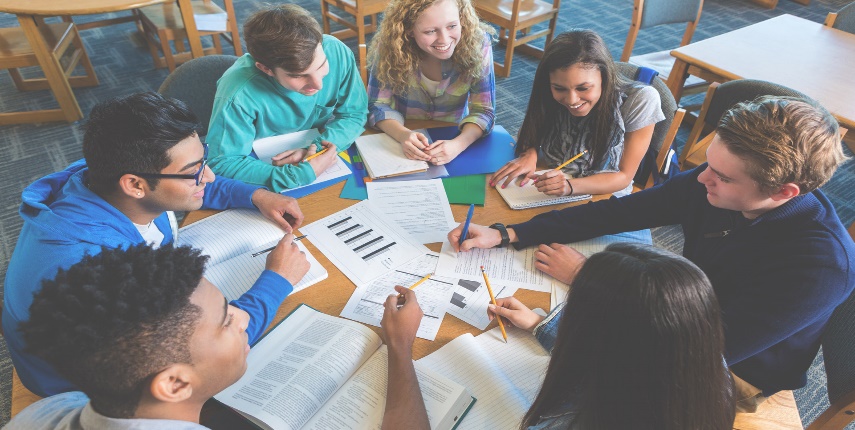 একটি পুকুরের দৈর্ঘ্য ৮০ মিটার এবং প্রস্থ ৬০ মিটার। পুকুরের  পাড়ের বিস্তার ৩ মিটার হলে, পুকুর পাড়ের ক্ষেত্রফল নির্ণয় কর।
নূর আহমাদ, সহকারী শিক্ষক, চারিয়াকান্দা উচ্চ বিদ্যালয়, ধোবাউড়া-ময়মনসিংহ, মোবাইল-০১৯১৫২৯৯০৪৪।
মূল্যায়ন
নূর আহমাদ, সহকারী শিক্ষক, চারিয়াকান্দা উচ্চ বিদ্যালয়, ধোবাউড়া-ময়মনসিংহ, মোবাইল-০১৯১৫২৯৯০৪৪।
বাড়ির কাজ
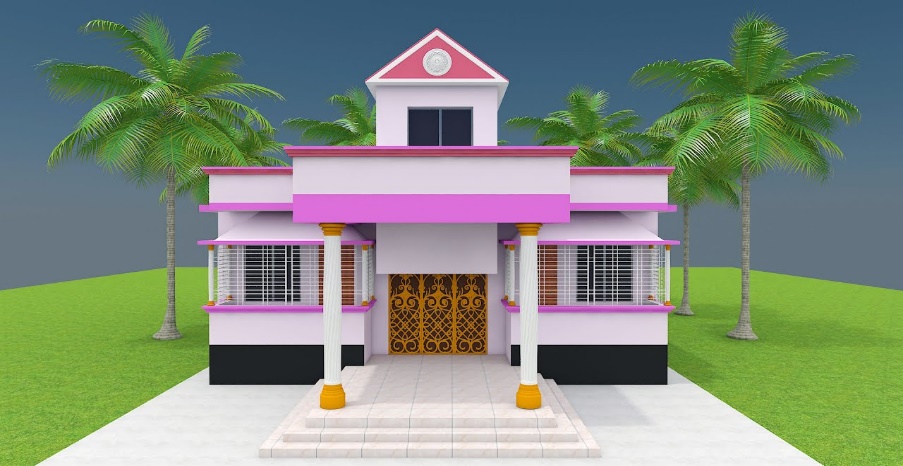 আয়তাকার একটি বাগানের দৈর্ঘ্য ৮০ মিটার এবং প্রস্থ ৬০ মিটার। এর ভিতরের চারিদিকে ৪ মিটার চওড়া একটি পথ আছে। প্রতি বর্গমিটারে ৭.২৫ টাকা দরে ঐ পথ বাঁধানোর খরচ কত হবে?
নূর আহমাদ, সহকারী শিক্ষক, চারিয়াকান্দা উচ্চ বিদ্যালয়, ধোবাউড়া-ময়মনসিংহ, মোবাইল-০১৯১৫২৯৯০৪৪।
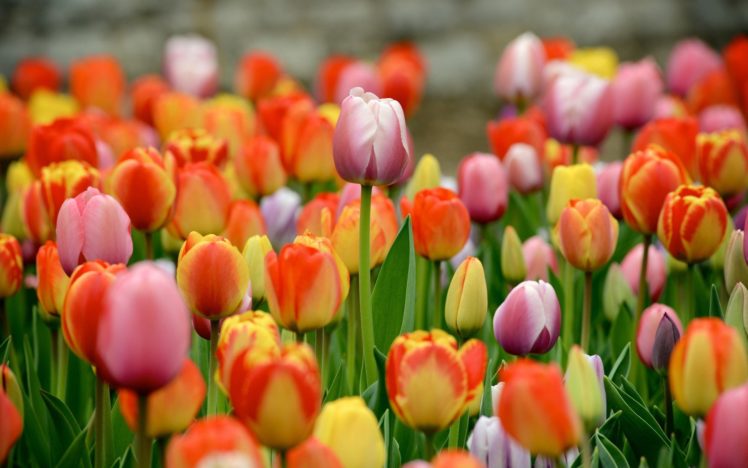 নূর আহমাদ, সহকারী শিক্ষক, চারিয়াকান্দা উচ্চ বিদ্যালয়, ধোবাউড়া-ময়মনসিংহ, মোবাইল-০১৯১৫২৯৯০৪৪।